ФНС и BIG DATA
Чем это обернётся бизнесу?
Ефимов Андрей
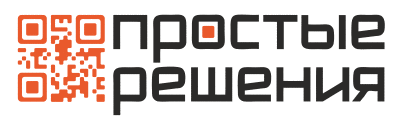 ПОЧЕМУ ЭТА ТЕМА?
ПЛАН
ТЕКУЩАЯ СИТУАЦИЯ
НОВАЯ ПАРАДИГМА НАЛОГОВОЙ СЛУЖБЫ
ЧТО ДЕЛАТЬ?
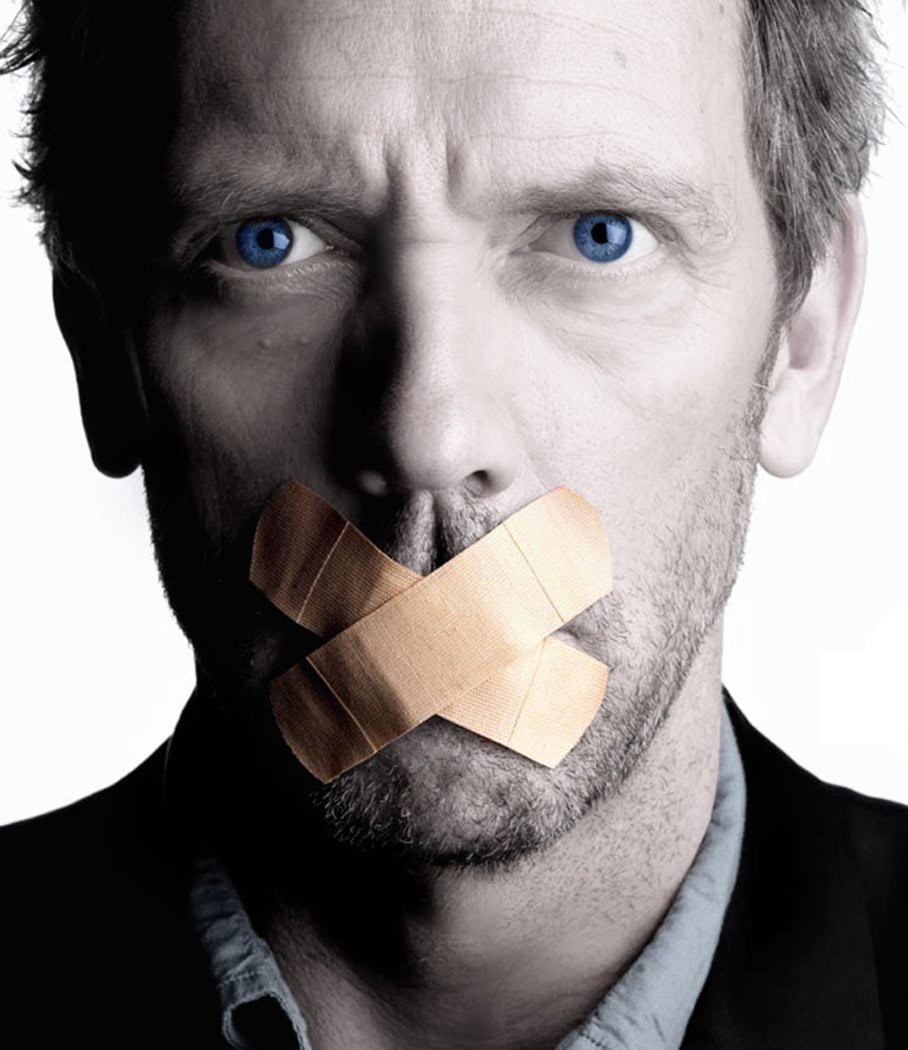 ЗАПРЕТНЫЕ ТЕМЫ
ЕГАИС
НДС
Онлайн
кассы
Маркировка
ТЕКУЩАЯ СИТУАЦИЯ
КОНТРОЛЬ ФИНАНСОВЫХ ПОТОКОВ
АСК НДС - 2
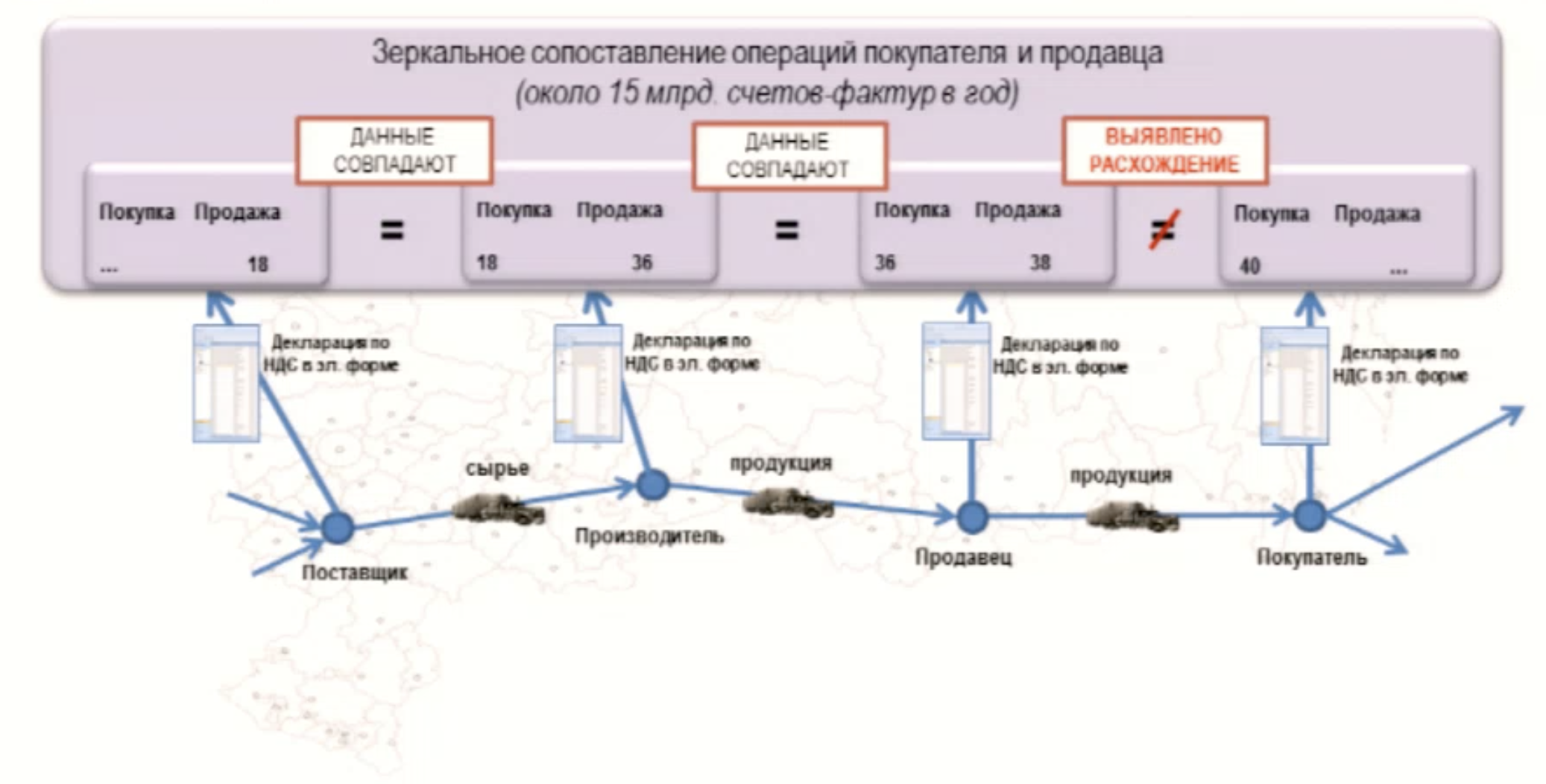 Скоро АСК НДС - 3
КОНТРОЛЬ ТОВАРНЫХ ПОТОКОВ
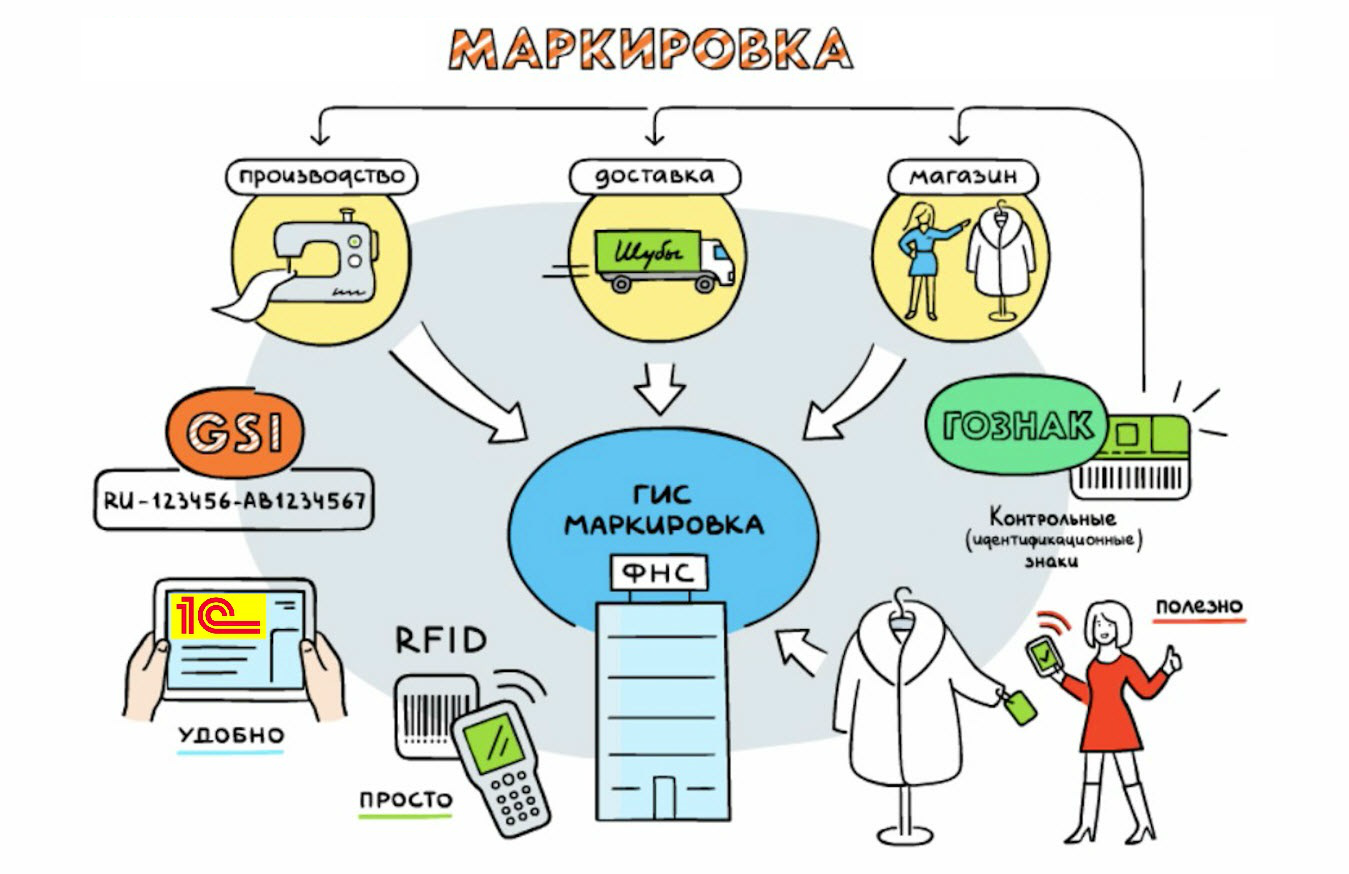 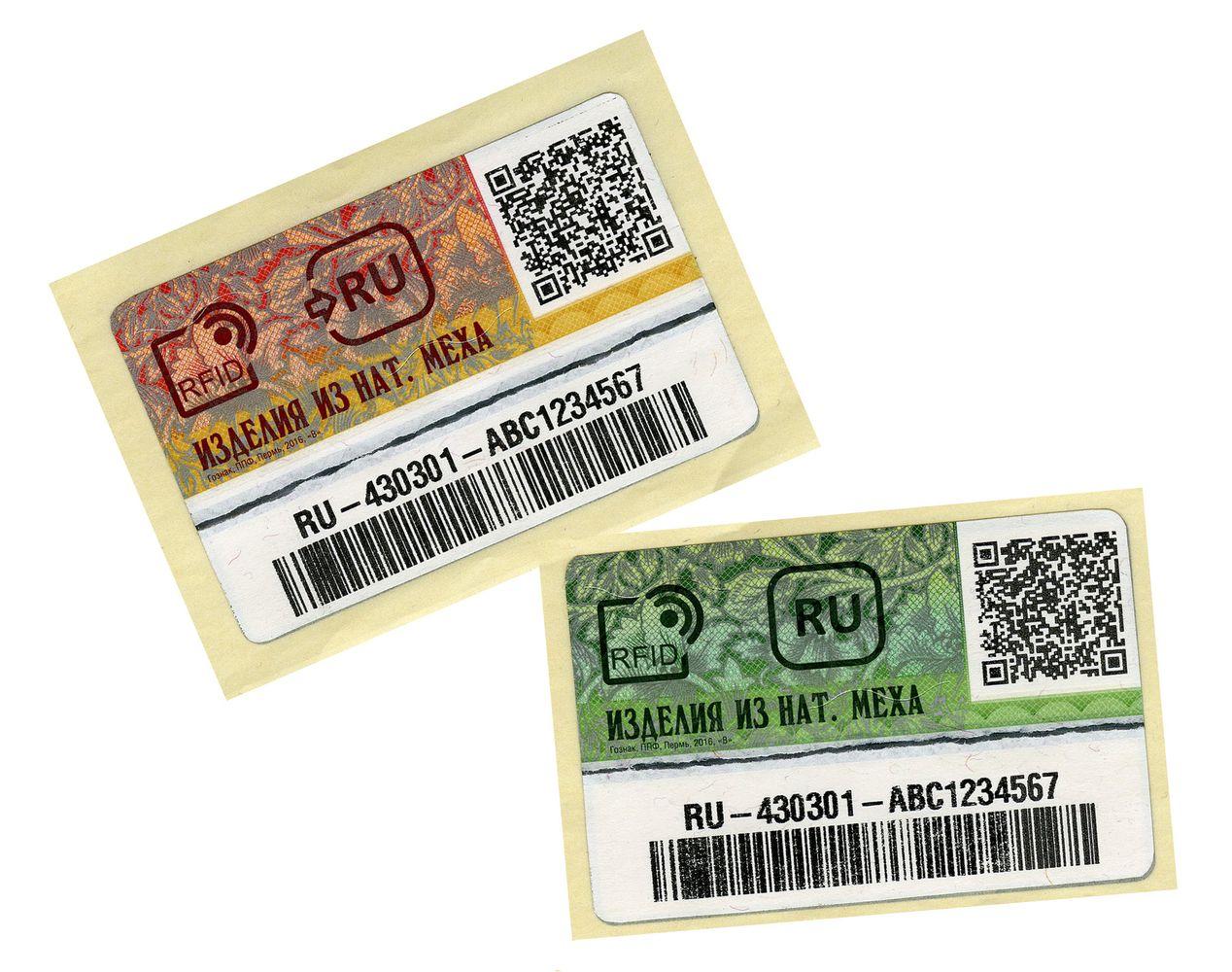 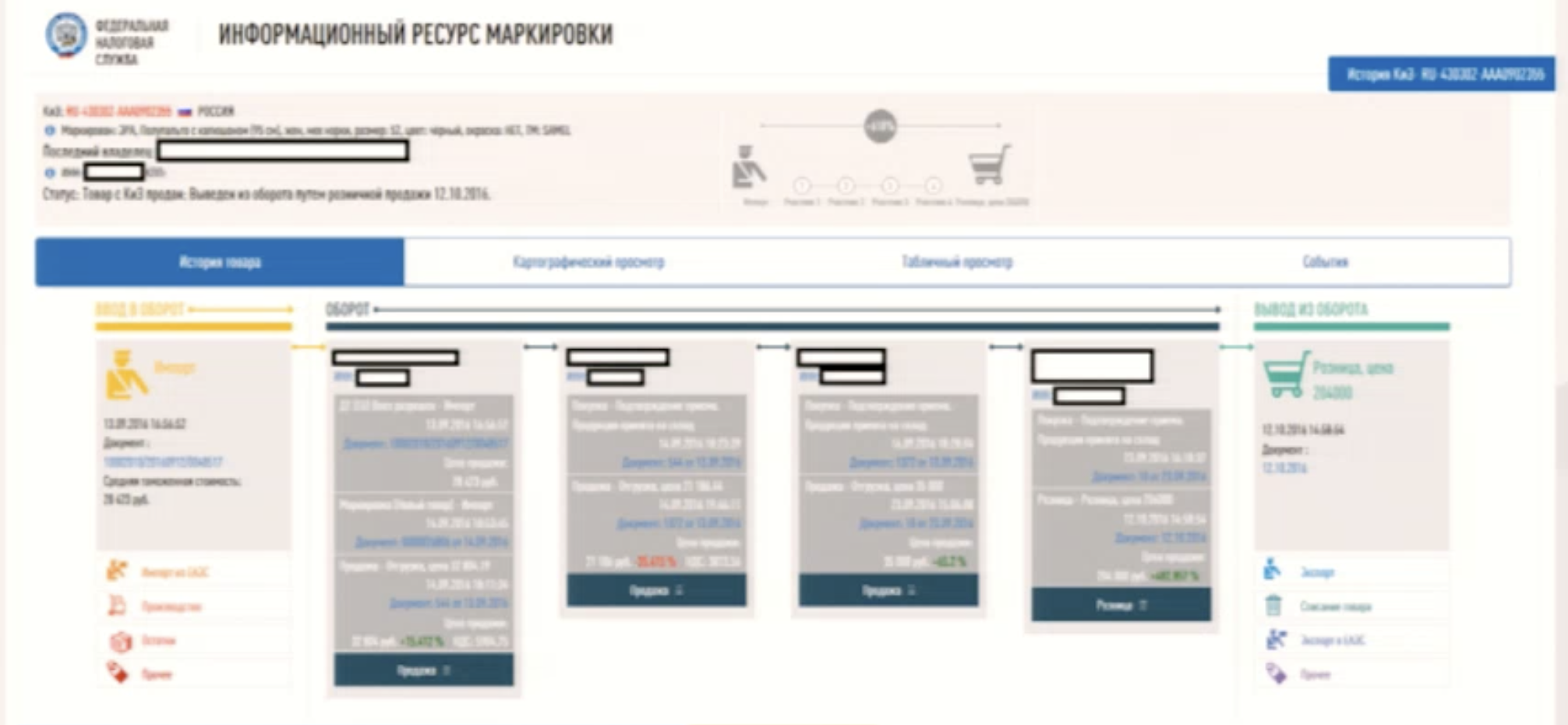 Обеление рынка
20% новых
8000 участников
Изделий:
3 млн. промаркировано
256 тыс. за 9 мес 2015 произведено и ввезено
Продажи:
23 млрд. руб. за 3 месяца работы проекта
8.5 млрд. руб. за 2015 г.
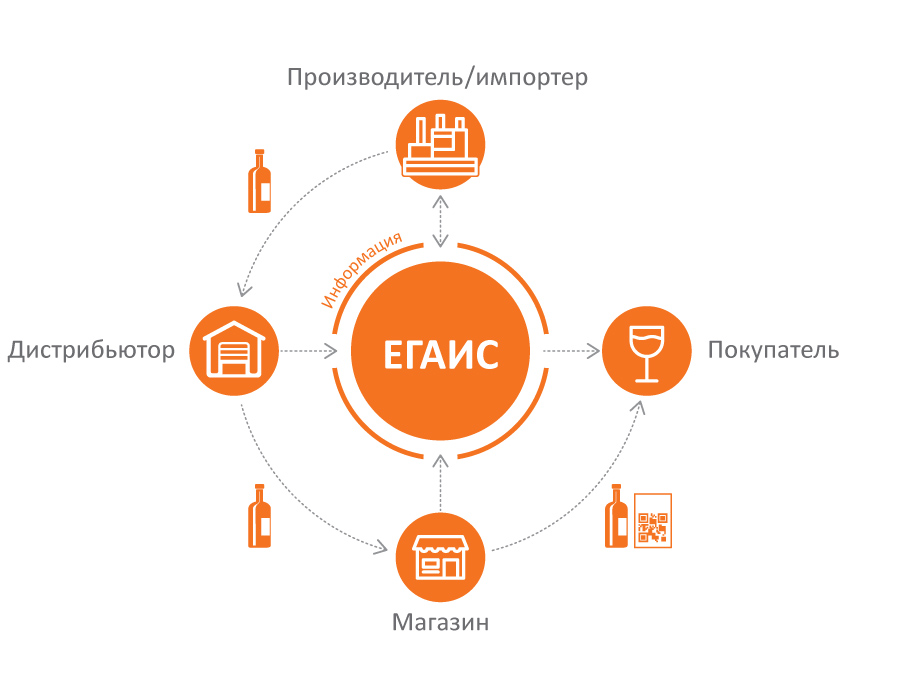 ВИРТУАЛЬНЫЙ СКЛАД ВСЕЯ СТРАНЫ
ЛЕКАРСТВА - 2017 ГОД
ДЕТСКИЕ ТОВАРЫ
ПРОДУКТЫ ПИТАНИЯ
Онлайн кассы
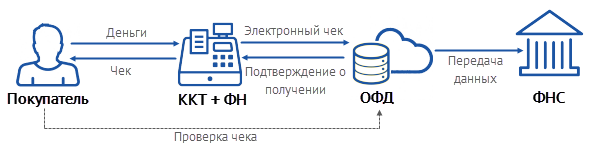 КОНТРОЛЬ РОЗНИЧНЫХ ПРОДАЖ
ПРОЕКТ
КРУПНЫЕ ПОКУПКИ ТОЛЬКО БЕЗНАЛИЧНАЯ ФОРМА
Новая парадигма налоговой службы
Голландия
Что ждут от налоговой службы?
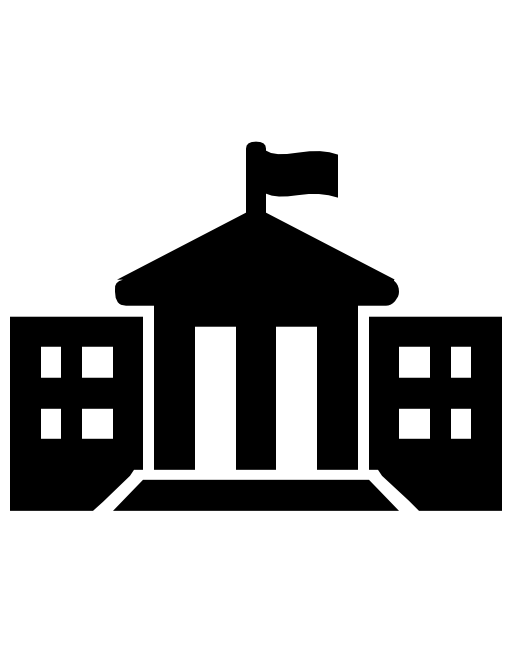 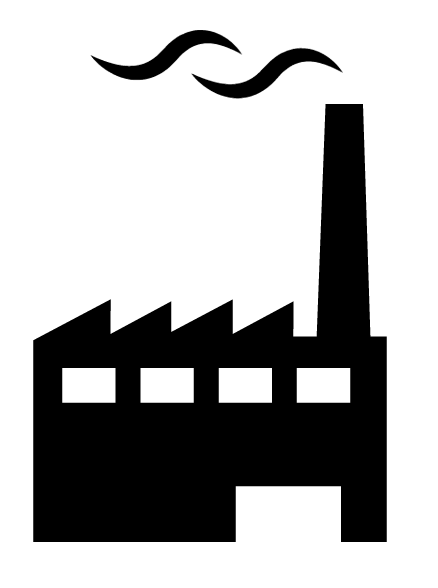 ГОСУДАРСТВО
БИЗНЕС
Эффективное администрирование
Понятные правила игры
Качественный уровень услуг
Справедливое отношение
Удобство сервиса
Единые правила для всех
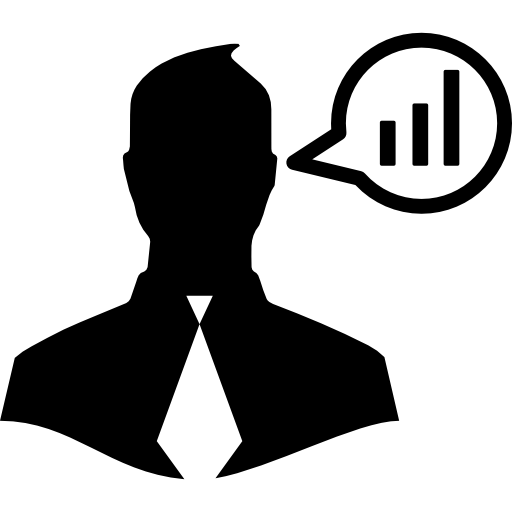 Налоговые органы
Объединение государства и бизнеса
Эффективное использование ресурсов
Что хранит налоговая?
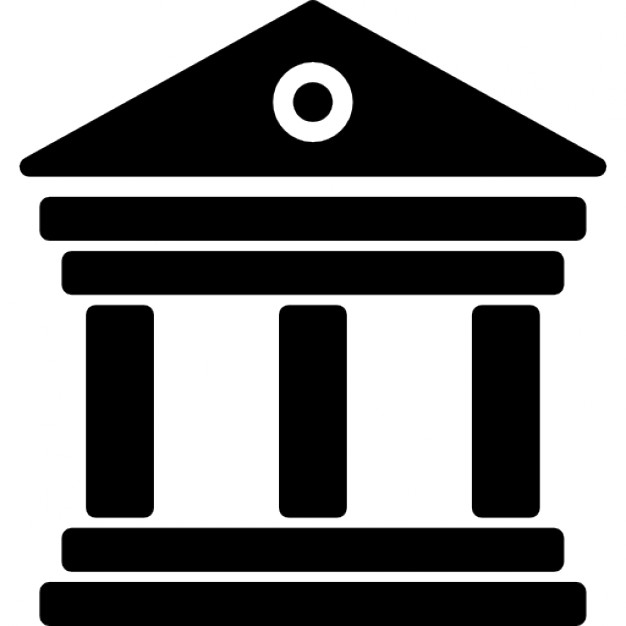 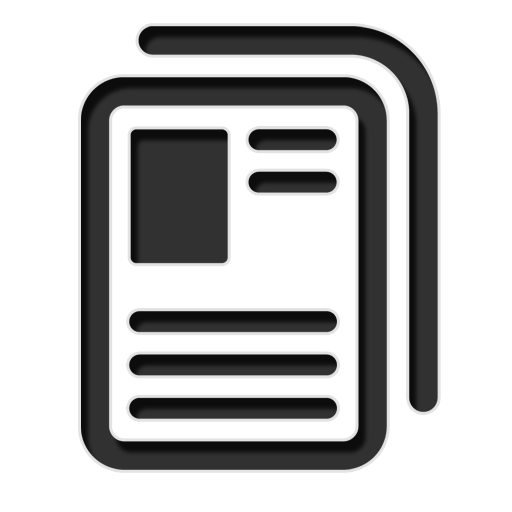 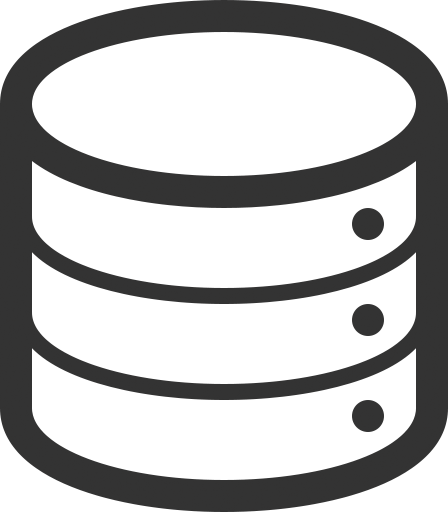 БАНКИ
ЕГРН
СЧЕТА-ФАКТУРЫ
ОТЧЕТНОСТЬ
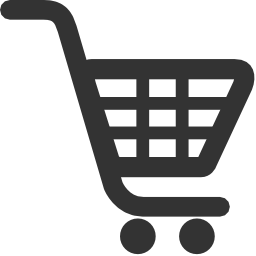 3-НДФЛ
ПЕРСОНАЛЬНЫЕ ДАННЫЕ
Централизация данных 
ФНС России
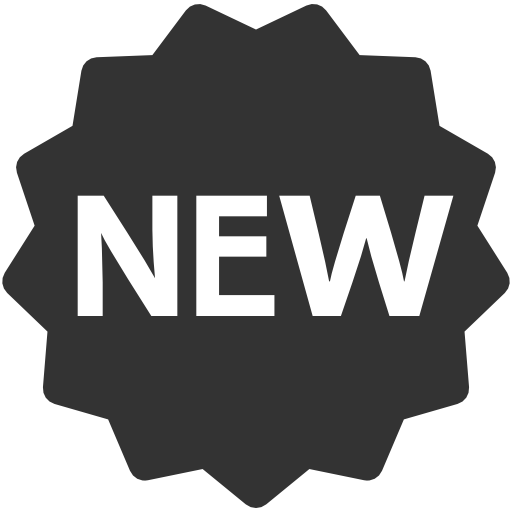 ИНН и т.д.
РОЗНИЦА
ФНС - САМАЯ БОЛЬШАЯ БАЗА ДАННЫХ В СТРАНЕ
КАК БЫЛО
А на самом деле они уже выглядели так ….
Налоговая видела факты так:
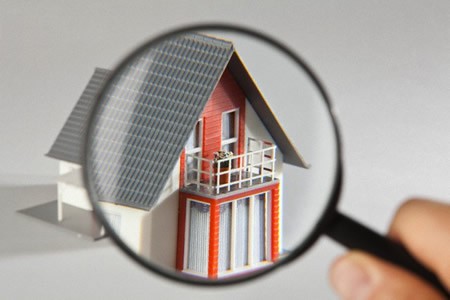 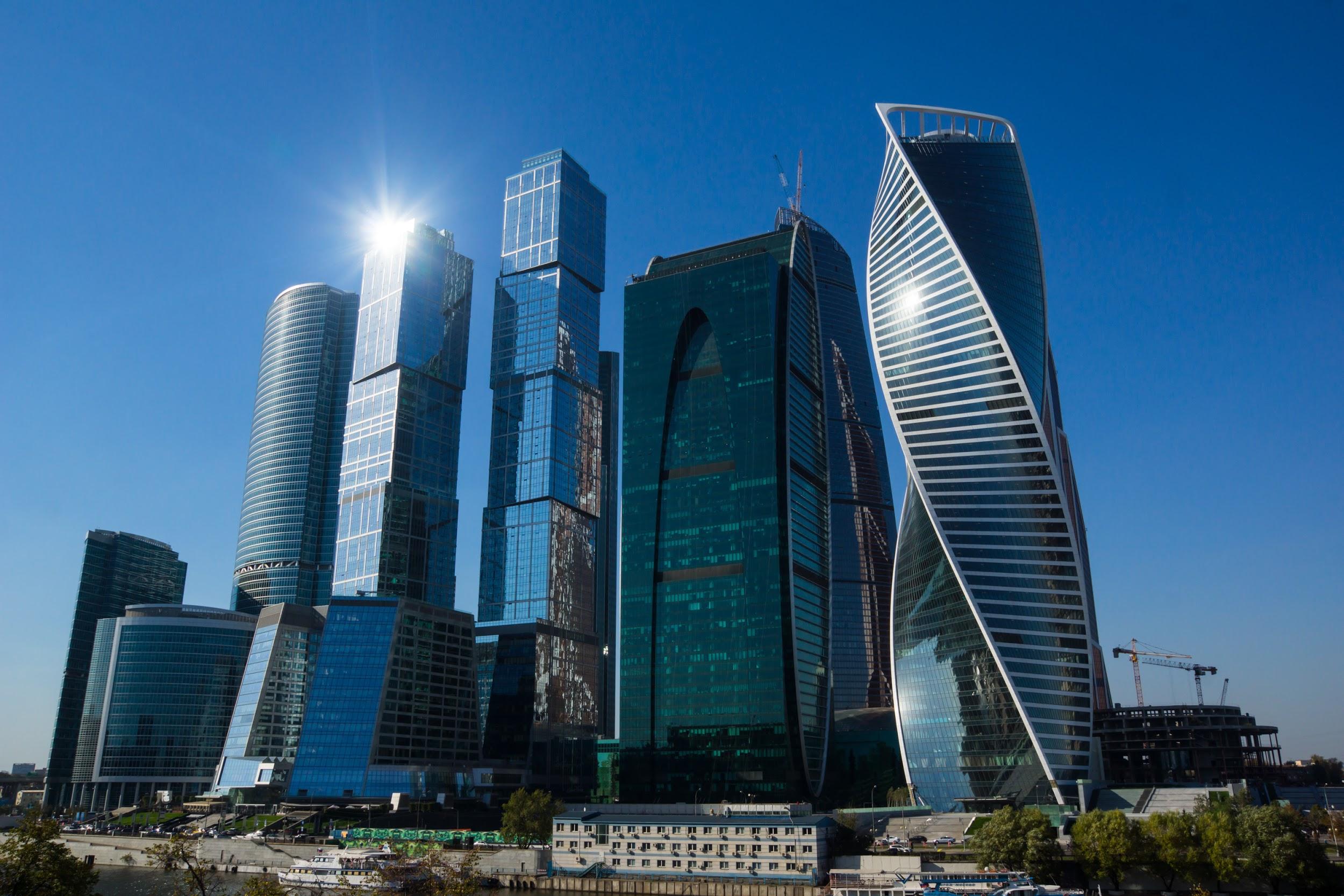 Ретроконтроль
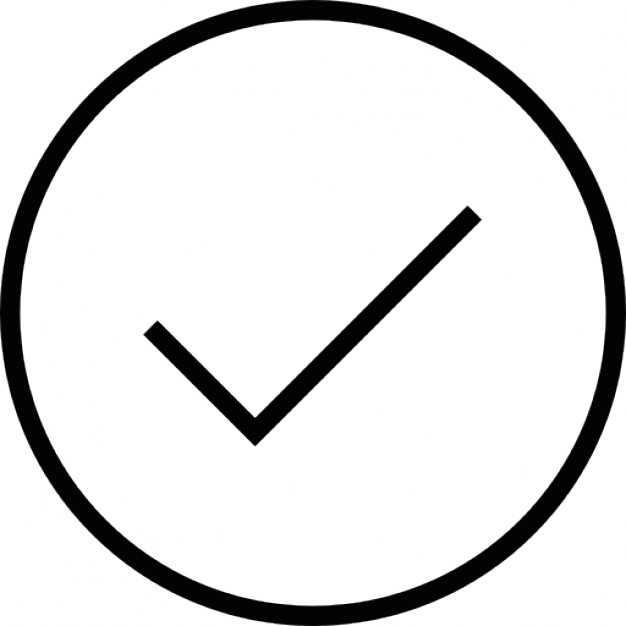 НЕТ возможности 100% охвата
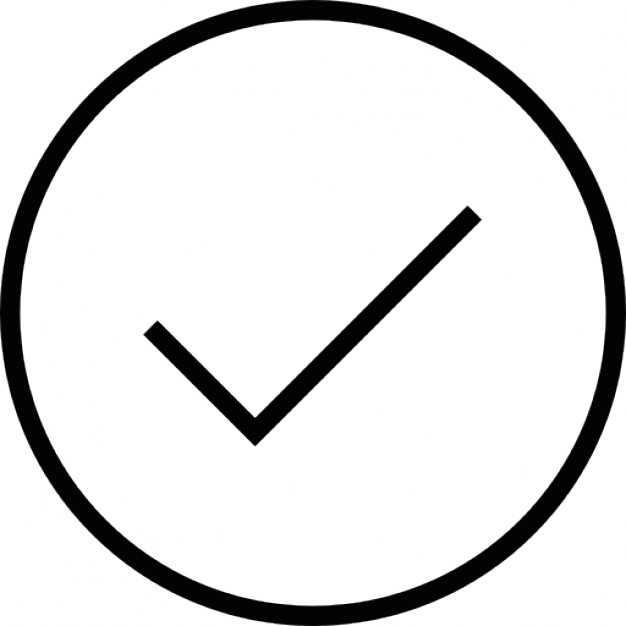 Борьба со СЛЕДСТВИЕМ, а не с причиной
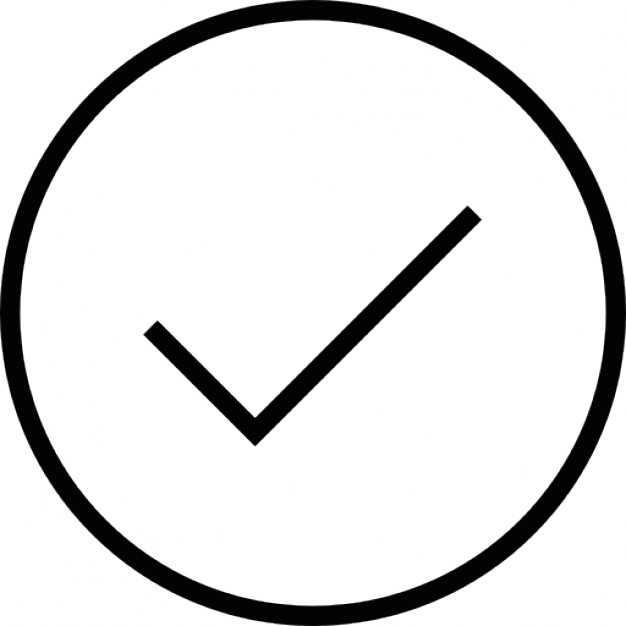 НАБЛЮДЕНИЕ за поведением
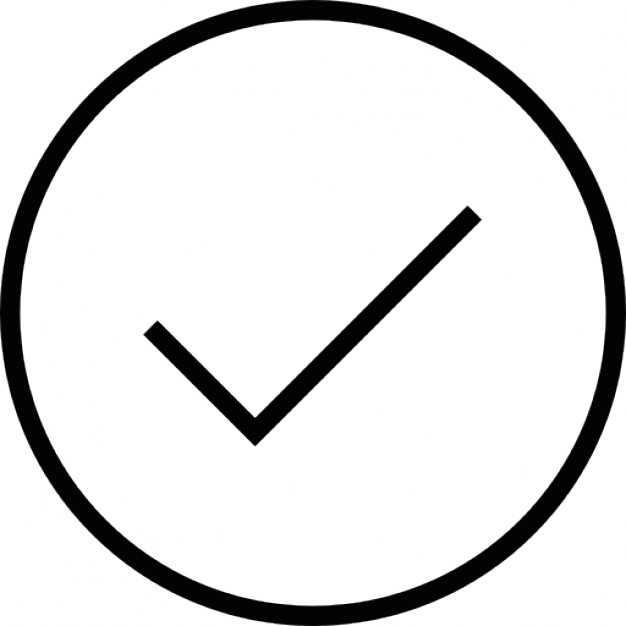 КАК СТАЛО
BIG DATA - НОВЫЕ ВОЗМОЖНОСТИ
Контроль “он-лайн”:
Событие только ПРОИЗОШЛО/ПРОИСХОДИТ
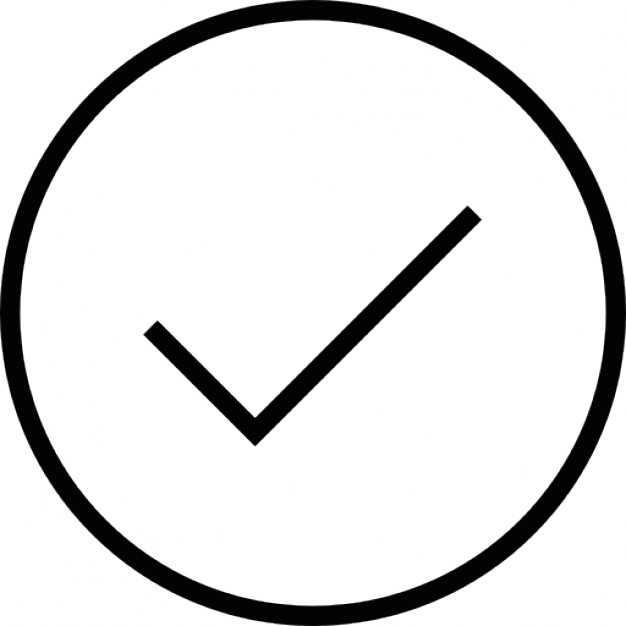 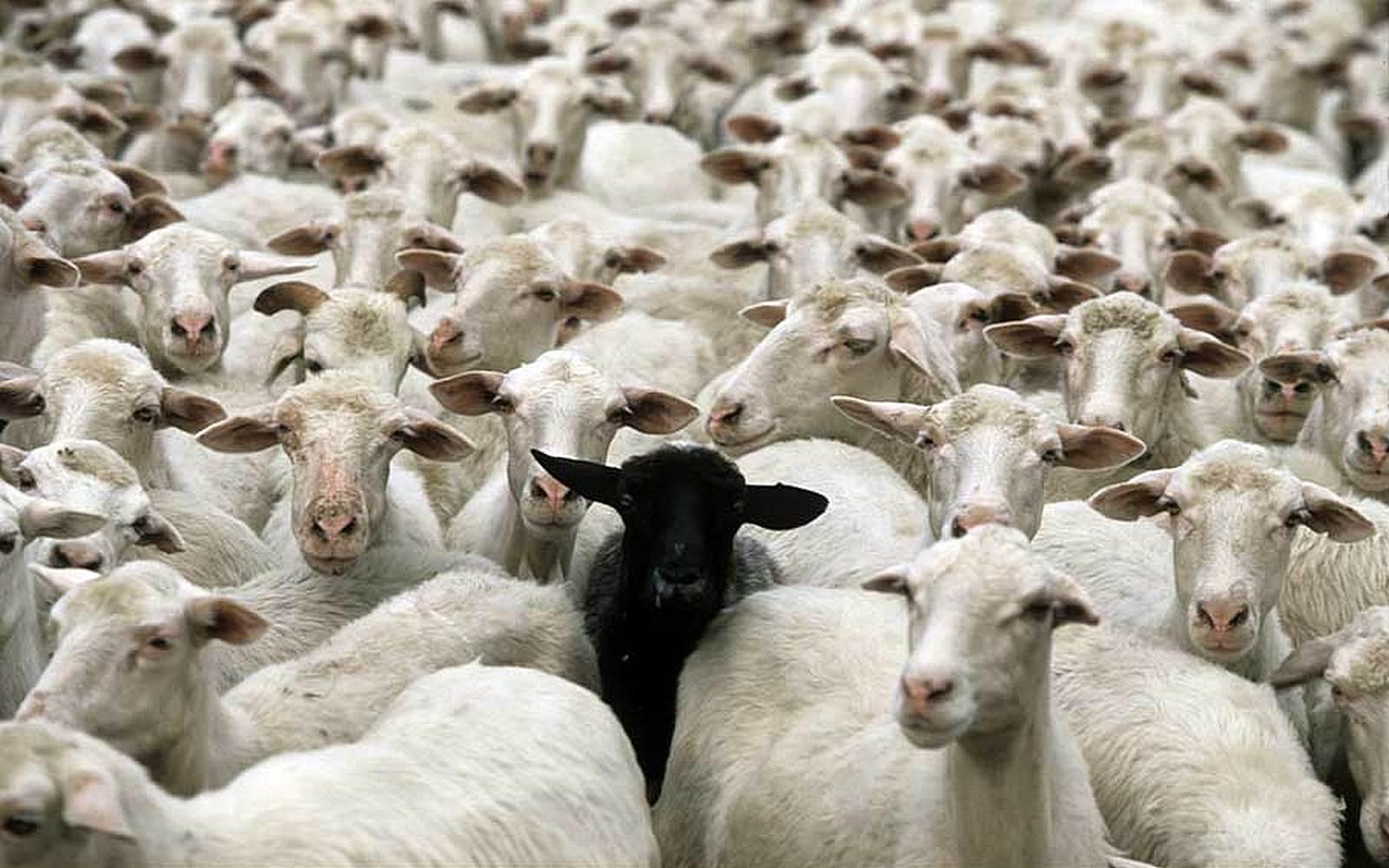 100% охват
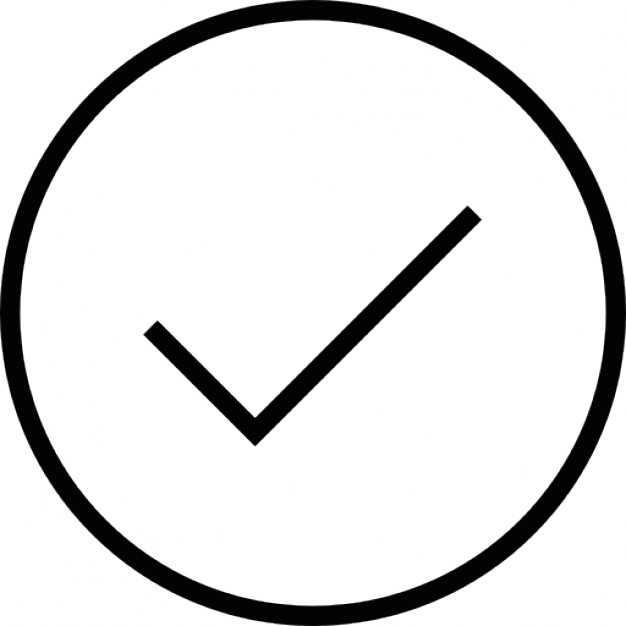 Борьба с ПРИЧИНОЙ, а не со следствием
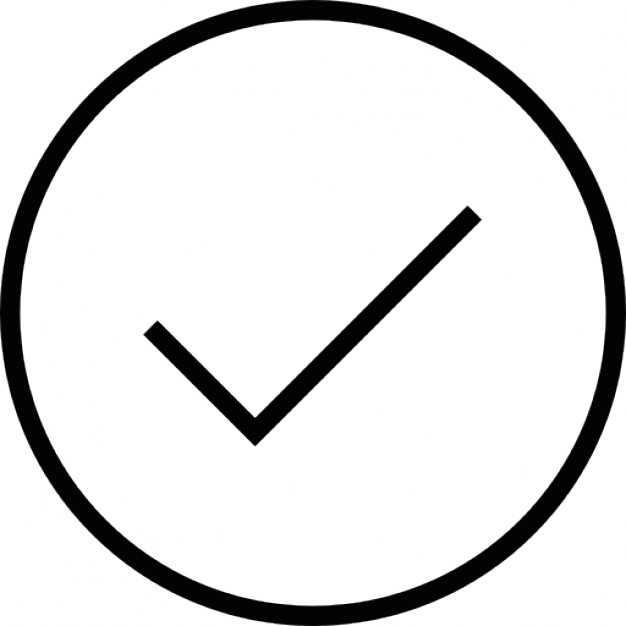 СЕГМЕНТАЦИЯ налогоплательщиков
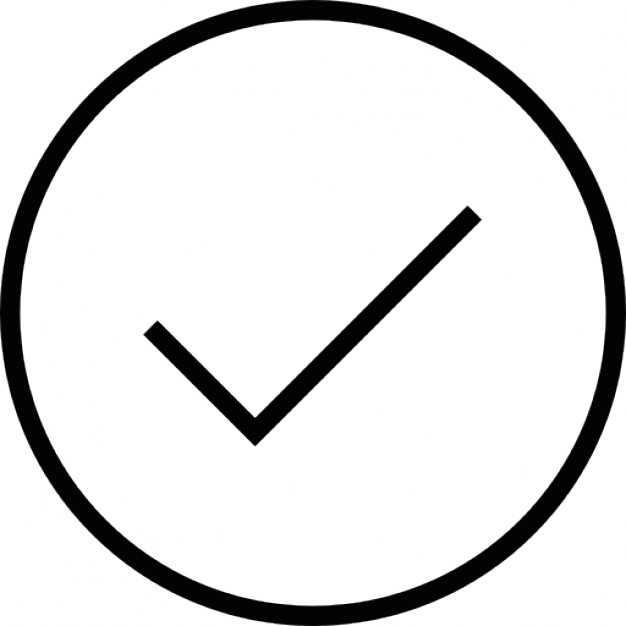 ГРУППИРОВКА данных
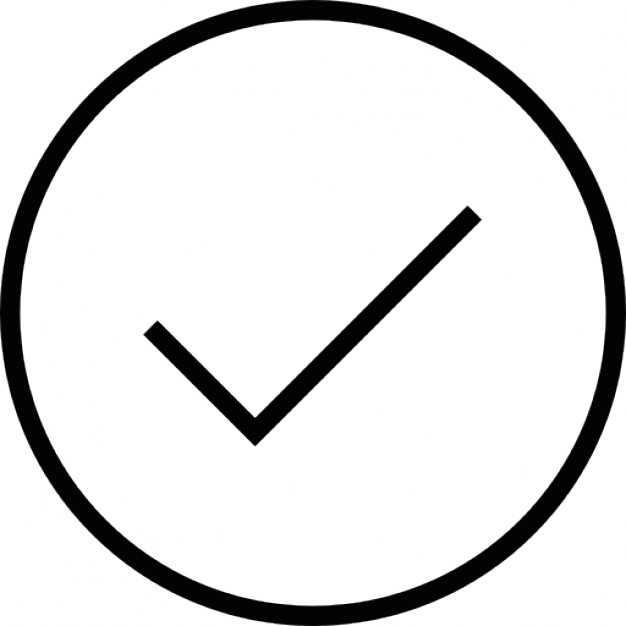 КАК СТАНЕТ
BIG DATA - НОВЫЕ ВОЗМОЖНОСТИ
Контроль +  аналитика “на лету”
ЧТО произойдет дальше?
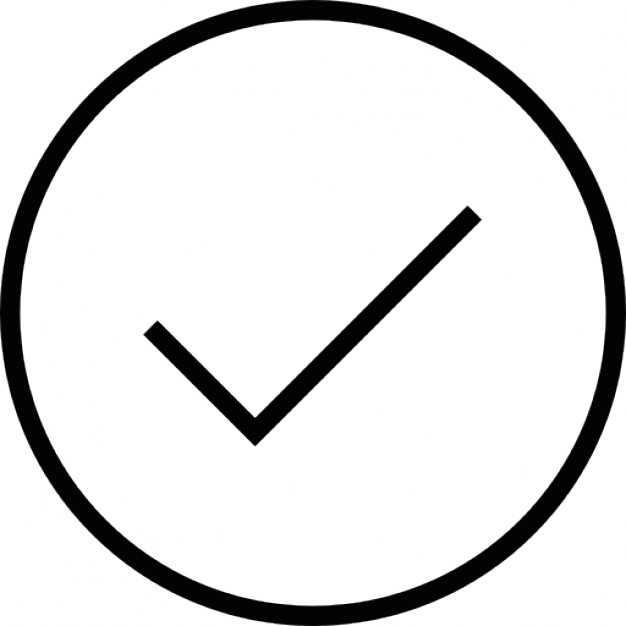 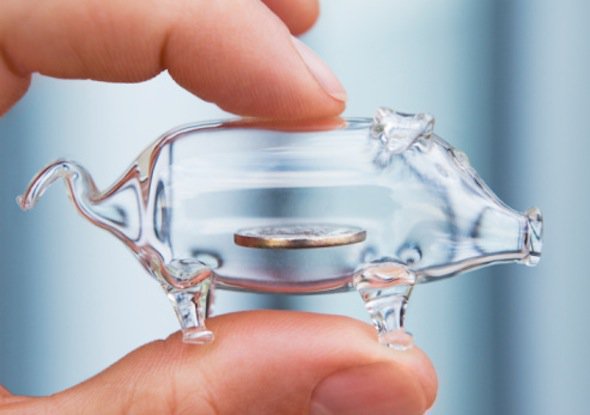 Как можно ПОВЛИЯТЬ на это?
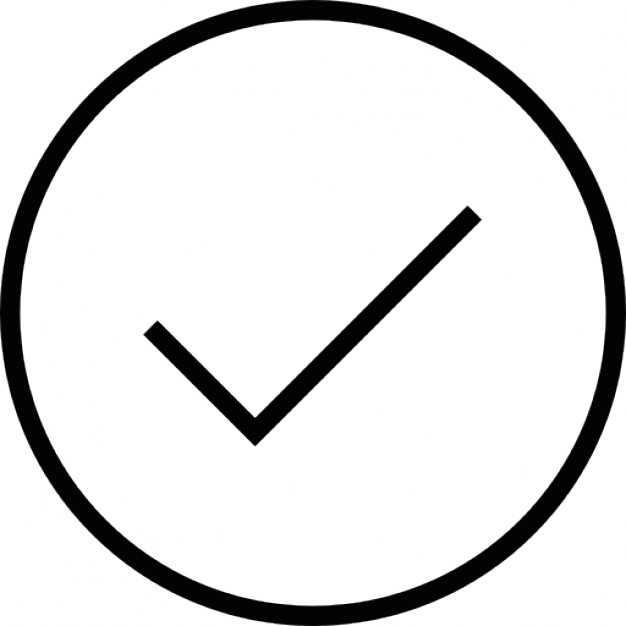 100% охват
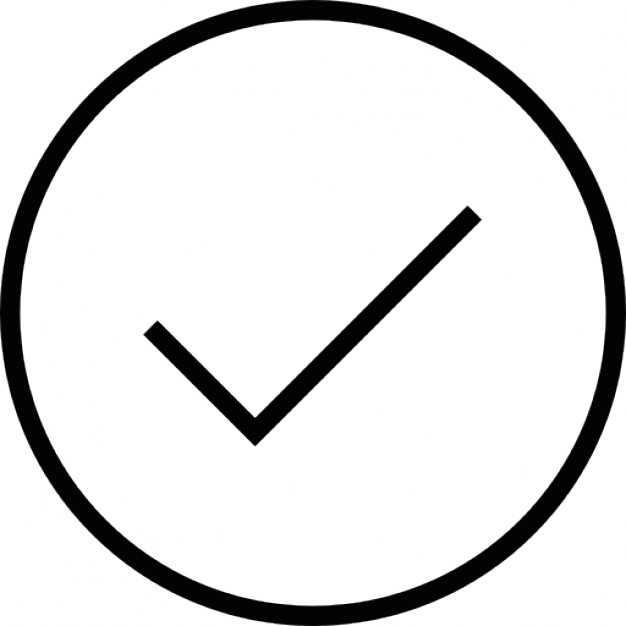 ПРОГНОЗ поведения
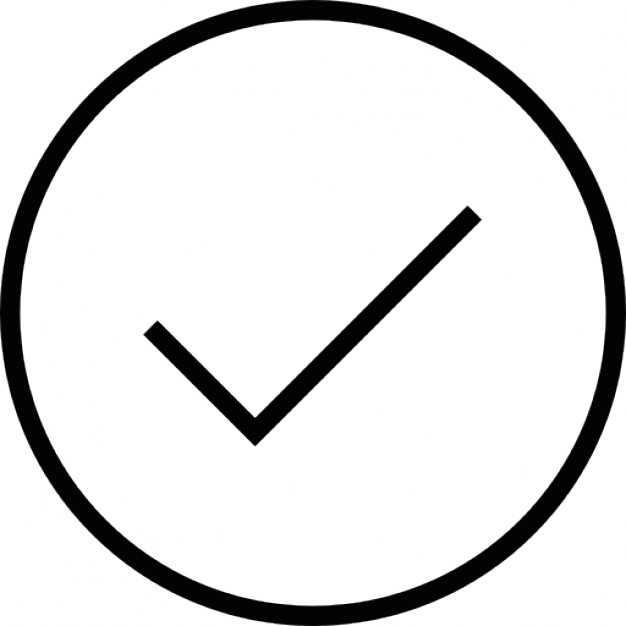 УПРАВЛЕНИЕ поведением
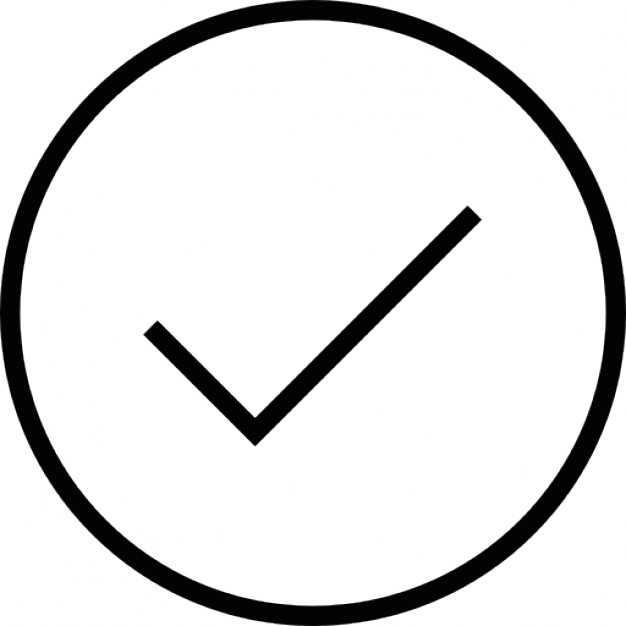 НЕВОЗМОЖНОСТЬ фальсификации
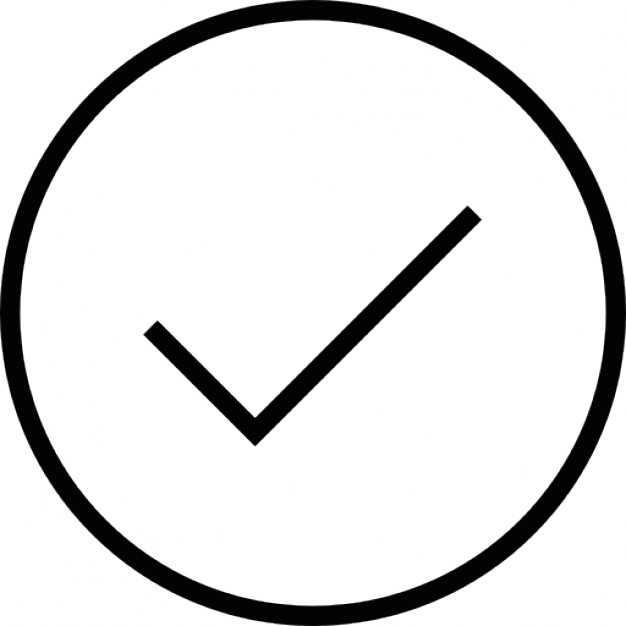 ПРИМЕРЫ ВЫБОРОК
НАЛОГОВЫЙ АВТОМАТ
ИЗМЕНЯТСЯ ЛИ ПРАВИЛА ИГРЫ?
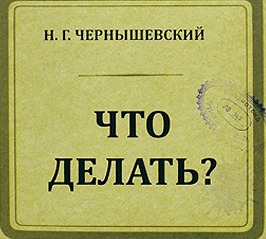 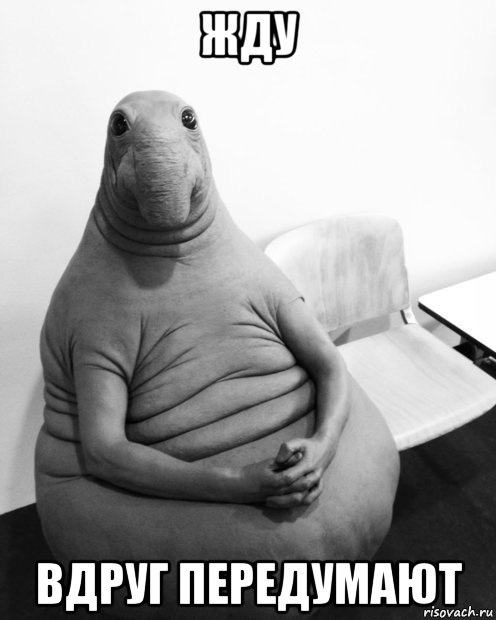 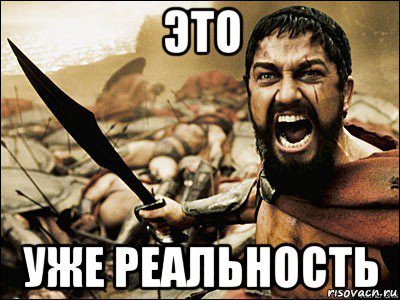 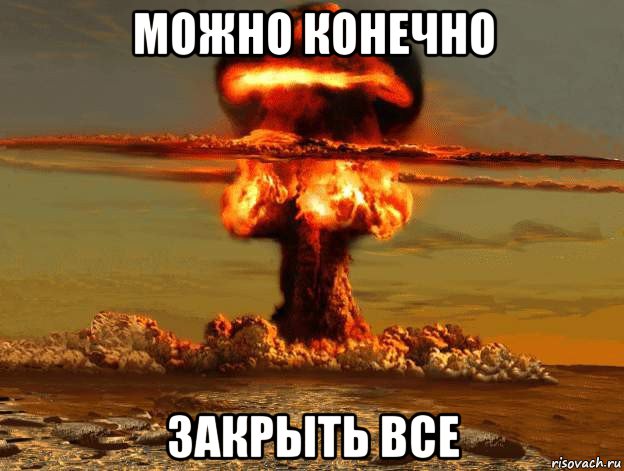 НАЧАТЬ ДВИГАТЬСЯ В НАПРАВЛЕНИИ
КАКИЕ ЕСТЬ РИСКИ?
НОВАЯ РЕАЛЬНОСТЬ